به نام خداحسابداری پیمانکاری
مراحل اجرای عملیات پیمان بلند مدت


مدرس :رویا زارعشاهی
مراحل اجرای عملیات پیمان های بلند مدت:
1- ارجاع کار به پیمانکار
2- انعقاد قرارداد
3- تجهیز کارگاه واجرای عملیات اصلی
4- تهیه صورت وضعیت کارهای انجام شده
5- تحویل موقت
6-تحویل قطعی
1-مناقصه عمومي : دراين حالت پس از تهيه شدن اسناد ومدارك مناقصه ، ومبلغ پيمان ازطريق جرايد به اطلاع كليه پيمانكاران ميرسد . پيمانكاران مجاز واجد شرايط بادريافت اسناد ومدارك مناقصه مبلغ پيشنهاد خود را در يك پاكت ومبلغ ضمانتنامه شركت در مناقصه رادرپاكت ديگر براي دستگاه اجرايي ارسال مي نمايند .
2 - مناقصه محدود : دراين روش از پيمانكاران ذيصلاح كتبا دعوت به عمل مي آيد تا دراين مناقصه شركت نمايند وبا توجه به ضوابط بند  1اقدام به تعيين برنده مناقصه مينمايند تا نسبت به عقد قرارداداقدام لازم صورت پذيرد
3- ترك تشريفات مناقصه :طبق ماده 83 و84 قانون محاسبات عمومي كشور در مواردي كه انجام مناقصه بنابر مصلحت وتشخيص بالاترين مقامات دستگاه اجرايي ممكن وبه صرف وصلاح نباشد ، مي توان پيمانكار را از طريق ترك تشريفات مناقصه انتخاب نمود .
2- انعقاد قرارداد
در اين مرحله دستگاه اجرايي با برنده مناقصه قرارداد منعقد مي نمايد واقدامات زير صورت مي پذيرد :
1 - ضمانتنامه يا سپرده شركت در مناقصه برنده آزاد مي گردد.

 2- ضمانت نامه معادل پنج درصد مبلغ اولیه قرارداد تهیه وبه کارفرما ارائه می کندیا سپرده نقدی به کارفرما واریز می کند.
3- 50  % كل پيمان به عنوان ضمانتنامه حسن انجام كار از پيمانكار اخذ مي گردد 
4- پيمان نامه پس از امضاء مبادله مي گردد
5- 20 درصد مبلغ اولیه پیمان  به عنوان پیش پرداخت به کارفرما پرداخت شود.البته طی چند مرحله از پیمان پرداخت می شود
تجهیز کارگاه و اجرای عملیات اصلی 

کارفرما زمینی رابرای تاسیس و ایجاد کارگاه و انجام عملیات موضوع پیمان بصورت بلا عوض در اختیار پیمانکار قرار می دهد
نکته
اخذ پروانه و پرداخت مخارج شهرداری به عهده کارفرما است .
تهیه صورت وضعیت  کارهای انجام شده
صورت تمامی کارهای انجام شده را از زمان شروع قرارداد  تا آن تاریخ و همچنین مواد مصالح لازم برای اجرای پیمان را که در پای کار موجود است  تعیین و آن را درقالب صورتحسابی که صورت وضعیت  نامید ه می شود  نشان می دهد.
کسورات اصلی صورت وضعیت : 
  مالیات  طبق ماده 104 ق.م.م کارفرما مکلف هست تا 5% مبلغ هر صورت وضعیت  بابت مالیات علی الحساب پیمانکار کسر و ظرف 30 روز به حساب سازمان مالیاتی کشور واریز ورسید آن را به مودی تسلیم نماید
بیمه : طبق ماد ه 38 قانون تامین اجتماعی کارفرما مکلف است 5%ازناخالص کارکرد هر صورت وضعیت را به عنوان سپرده بیمه کسر  وتا زمان مفا صا حساب بیمه توسط پیمانکار نزد خود نگهداری نماید 

حق بیمه طرح های عمرانی 6/6 درصد ( شامل 1/6 درصد سهم پیمانکار و 5 %  سهم کارفرما)
سپرده حسن انجام کار:
کارفرما به منظور اطمینان از حسن اجرای کار توسط پیمانکار و جبران خسارت های احتمالی معمولا از هر صورت وضعیت 10 درصد به عنوان سپرده حسن انجام کار کسر می نماید که نصف ان بلافاصله پس از تحویل موقت و مابقی آن پس از تحویل قطعی  به پیمانکار مسترد می گردد.
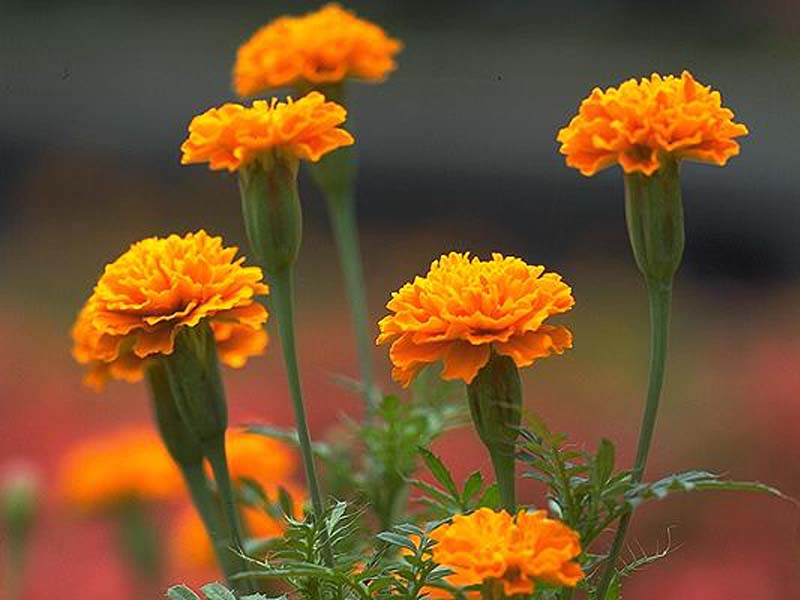 با تشكر
با آرزوی موفقیت شما